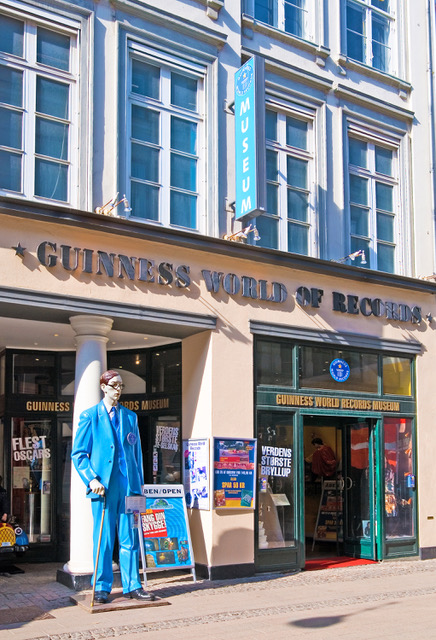 Here is a life-sized statue of Robert Wadlow, who is thought to be the tallest person ever.
Estimate his height from the picture.
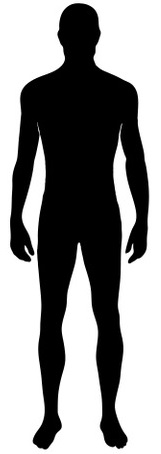 0.72
0.02
2.0
1.98
2.72
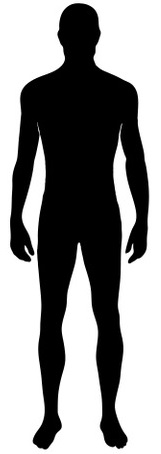 Metres
Scott
1.98m
Robert
2.72m
What is the combined height of Rufus and Barbara?
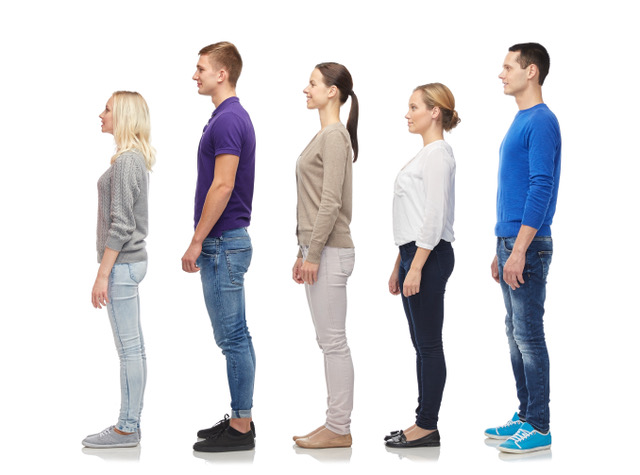 1.8 + 1.57 = 2.65m, because 8 + 57 = 65.
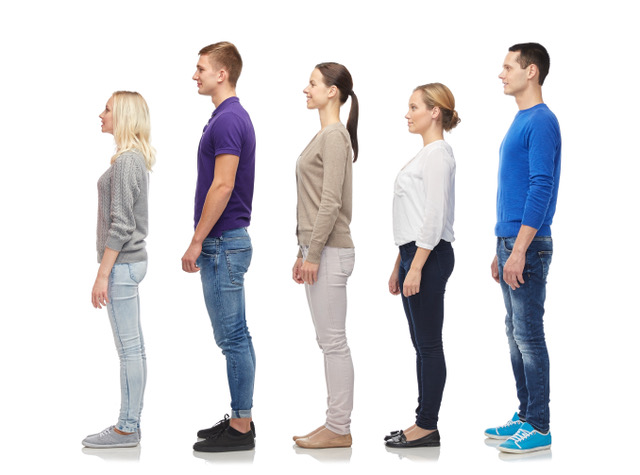 Barbara
1.57m
Rufus
1.8m
That can’t be right, Rufus. 
Our combined height must be more than 3 metres.
What is the combined height of Rufus and Barbara?
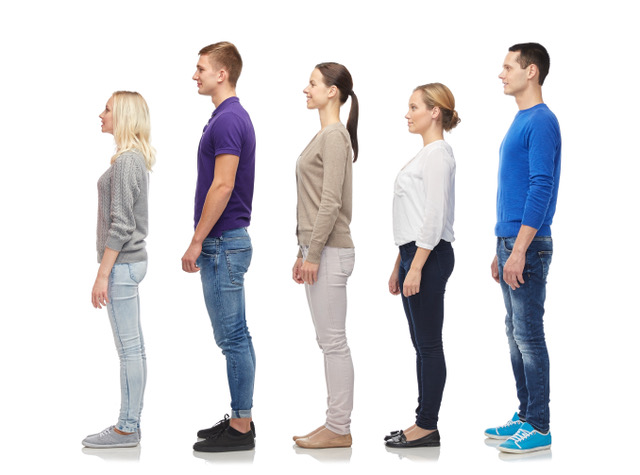 Rufus
1.8m
Barbara
1.57m
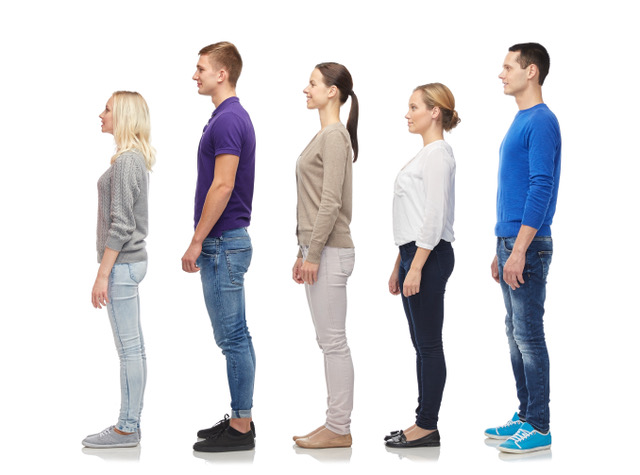 1.8
2.8
3.0
3.3
3.37
Metres
0.07
0.3
0.2
1.0
Hundredths
Tenths
Ones
Rufus
1.8m
Barbara
1.57m
.
3
3
7
What is the combined height of Suzanne and Tony?
That can’t be right, Suzanne. 
Our combined height must be more than 3 metres.
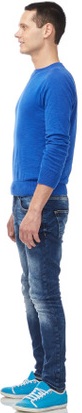 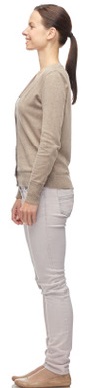 1.72 + 1.79 = 2.151m, because 72 + 79 = 151.
Tony
1.79m
Suzanne
1.72m
What is the combined height of Suzanne and Tony?
Suzanne
1.72m
Tony
1.79m
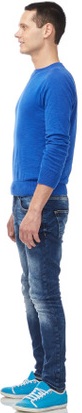 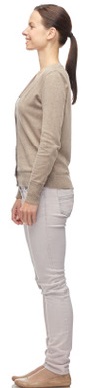 3.51
1.72
2.72
3.0
Metres
0.51
0.28
1.0
Hundredths
Tenths
Ones
Suzanne
1.72m
Tony
1.79m
.
3
5
1